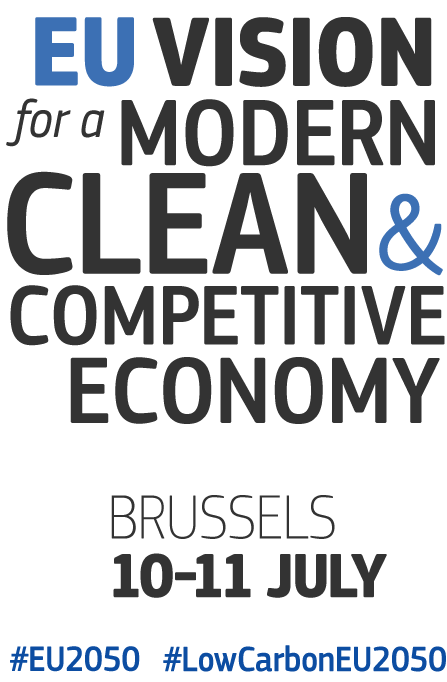 Programme DAY 1
10:15 — 10:30 Welcome by Pierre Gurdjian, President of the Université Libre de Bruxelles
10:30 — 11:15 Opening addresses
Miguel Arias Cañete, European Commissioner for Climate Action & Energy
Sean Kelly, Member of the European Parliament
Elisabeth Koestinger, Austrian Minister for Sustainability
Vazil Hudák, Vice-President of the European Investment Bank
11:15 — 12:30 Session I: Cost-efficient ways for achieving a post-carbon European economy
Moderation: Dominique Ristori, Director-General for Energy, EC
Jyrki Katainen, EC Vice-President for Jobs, Investment & Competitiveness
Ignacio S. Galán, Chairman and CEO, Iberdrola
Dr. Johannes Teyssen, CEO of E.ON
Giles Dickson, CEO, WindEurope
David Turk, Acting Director, Sustainability, Technology & Outlooks of the International Energy Agency
Monica Frassoni, President, European Alliance to Save Energy    
Wendel Trio, Director, Climate Action Network Europe
12:30 — 14:30
 
Lunch break
14:30 — 15:45 Session II:     
The Long Term Strategy in an international context
Moderation: Mauro Petriccione, Director-General for Climate Action, EC
Jim Skea, Chair, IPCC Working Group III
Laurence Tubiana, CEO, European Climate Foundation (ECF)
Martin Young, Director Policy & Risk, World Energy Council
Dolf Gielen, Director, International Renewable Energy Agency (IRENA) 
Agneta Rising, Director-General, World Nuclear Association (WNA) 
James Watson, CEO, SolarPower Europe
15:45 — 17:00 Session III:     Benefits of a low-carbon world for all Europeans – a Citizen’s perspective 
Moderation: Mechthild Wörsdörfer, Director Renewables, Research & Innovation, Energy Efficiency, DG Energy, EC
Monique Goyens, Director General, European Consumer Organisation (BEUC) 
Jeremy Wates, Secretary-General, European Environmental Bureau (EEB)
Anna Lisa Boni, Secretary-General, Eurocities
Bruno Liebhaberg, Director-General, Centre on Regulation in Europe (CERRE)
William Todts, Executive Director, Transport & Environment (T&E) 
Benjamin Denis, Advisor, European Trade Union Confederation (ETUC)
17:00 — 17:15 Keynote address:     
Maroš Šefčovič, EC Vice-President for the Energy Union